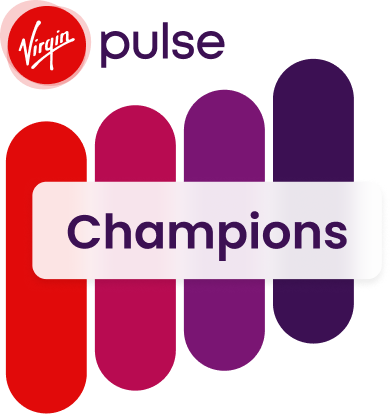 Virgin Pulse
Champions Cookbook
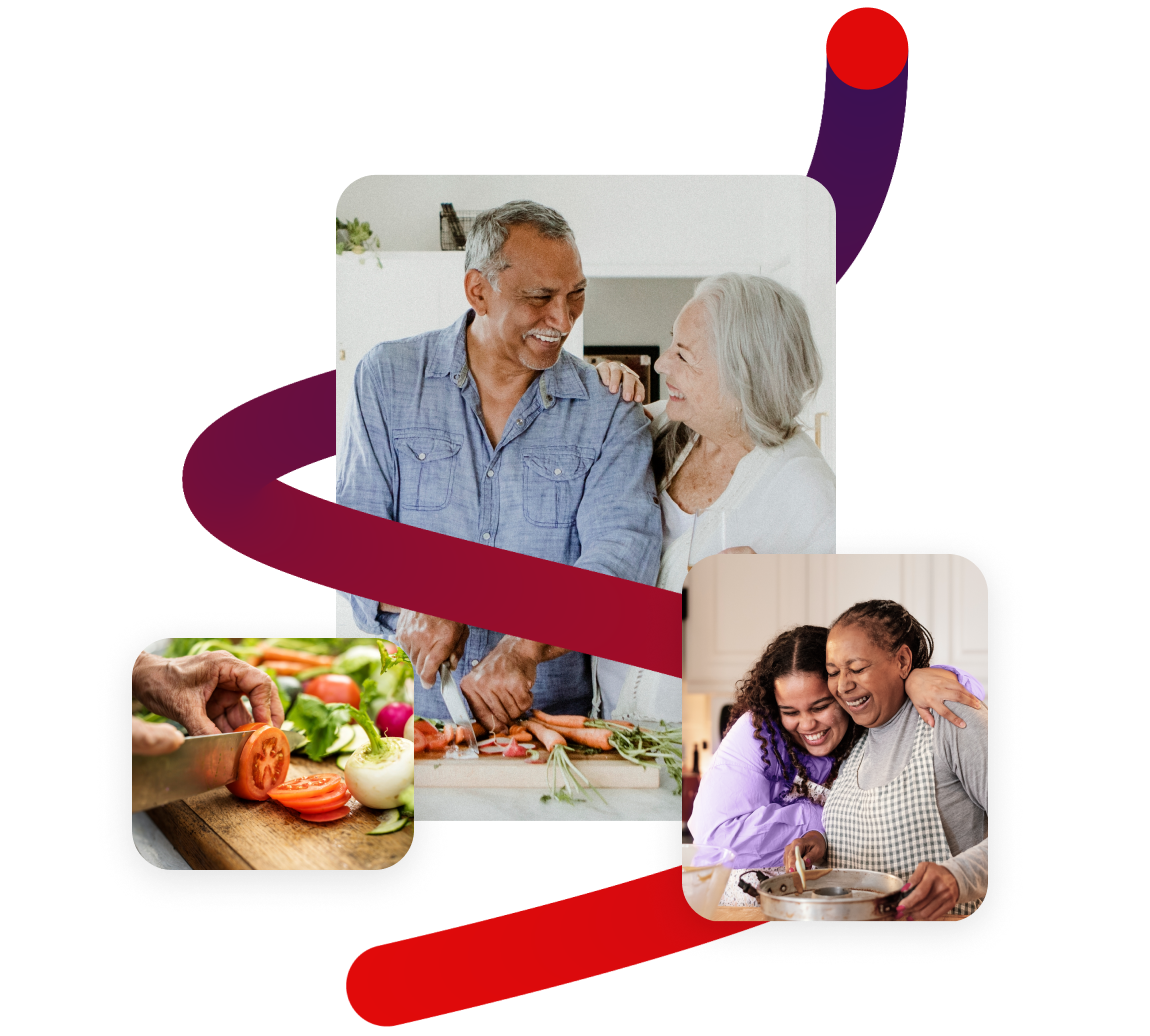 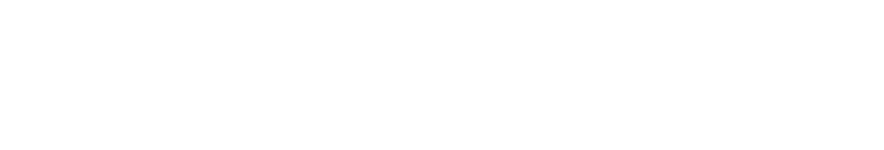 Recipes compiled by Champions at <Company Name>
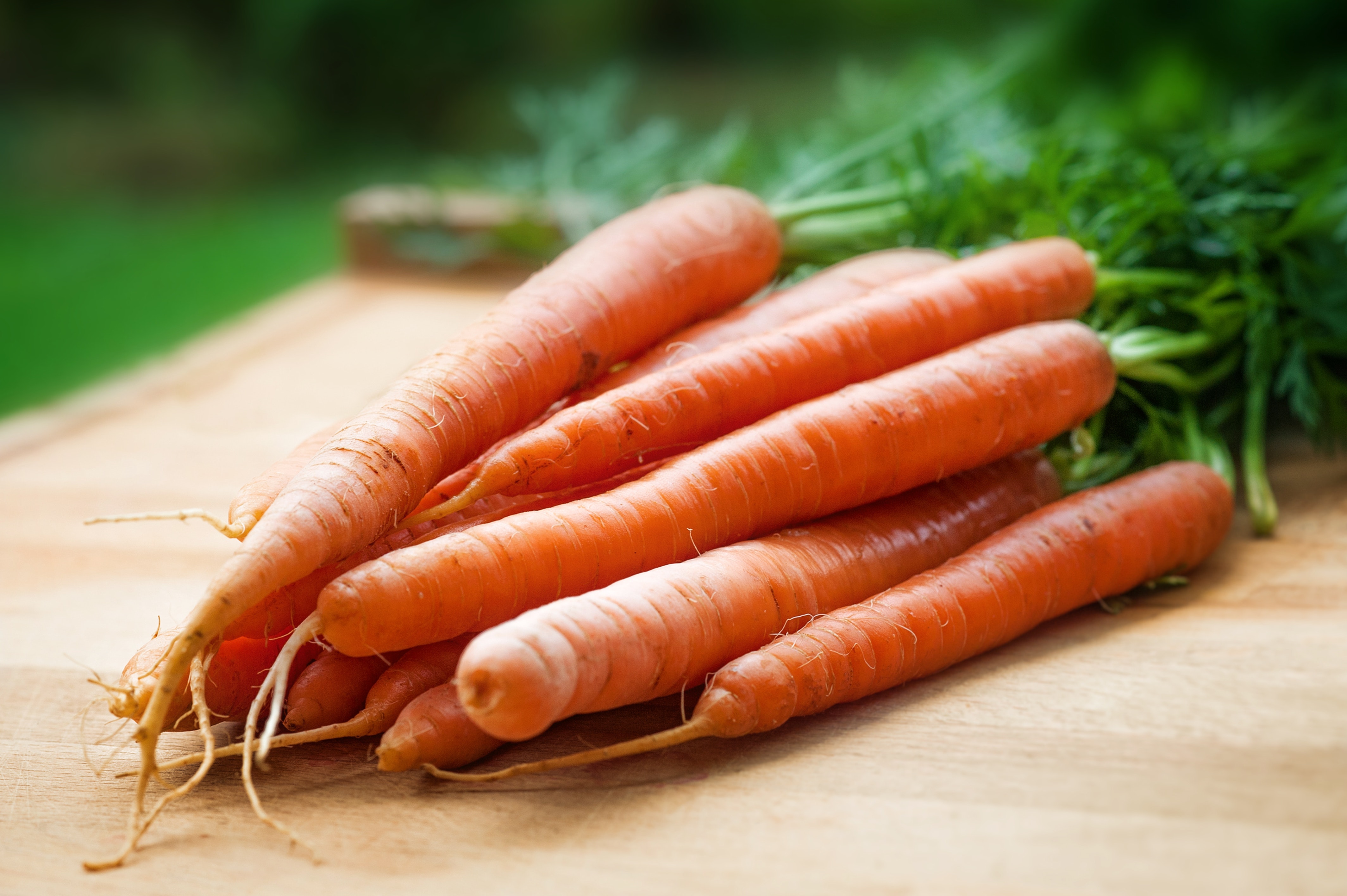